ITI 494 Microsoft Word and Excel Foundations
Session VI
www.profburnett.com
Master a Skill / Learn for Life
Outline
Lesson 5: Printing Workbooks
Lesson 6: Managing Workbooks
3/30/2023
Copyright © 2007 - 2019 Carl M. Burnett
2
Printing Workbooks
Preview and Print a Workbook
Set Up the Page Layout
Configure Headers and Footers
3
The Print Tab
Print commands
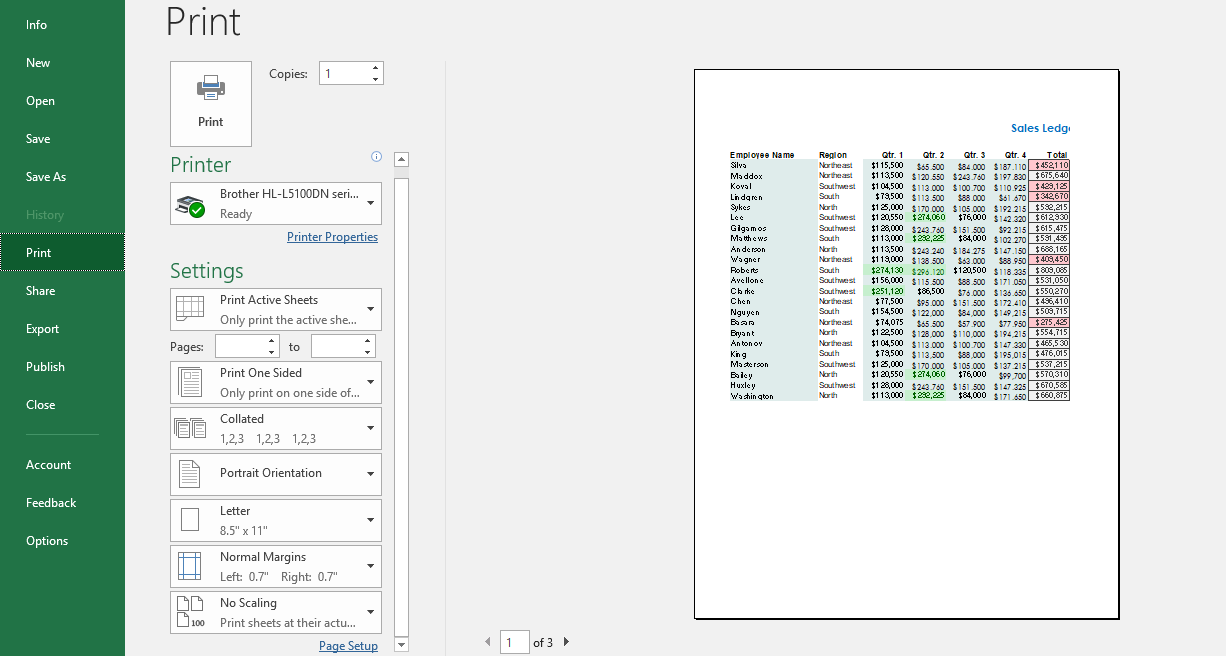 Printer menu
Printer properties
4
Page setup
Print preview pane
Print settings
Print Settings
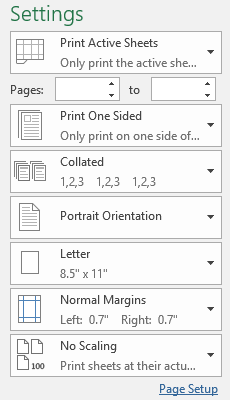 Print selection settings
Duplexing settings
Collating settings
Orientation settings
Paper size settings
Margins settings
5
Scaling settings
Page Orientation
Portrait orientation
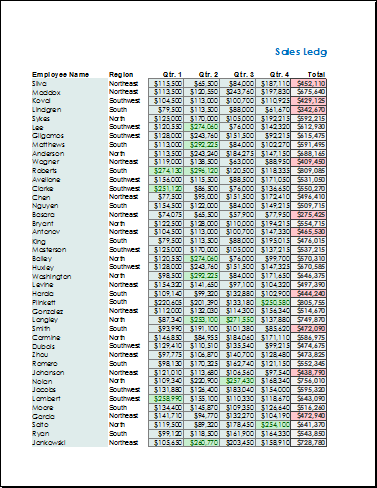 Landscape orientation
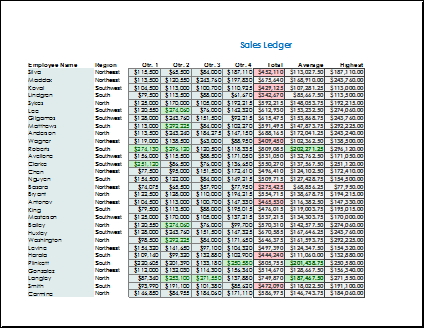 6
Margins
Header margin
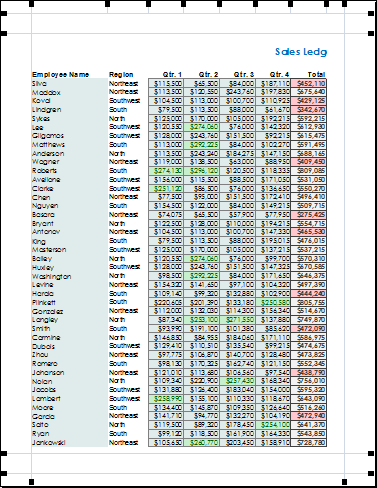 Top margin
Side margin
7
Bottom margin
Footer margin
Print Preview
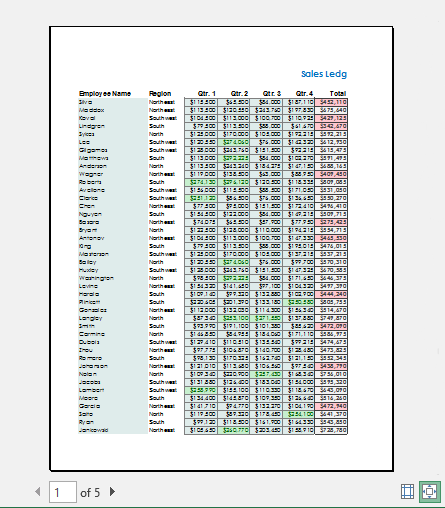 Preview image
Show Margins button
8
Zoom to Page button
Navigation controls
The Page Setup Dialog Box
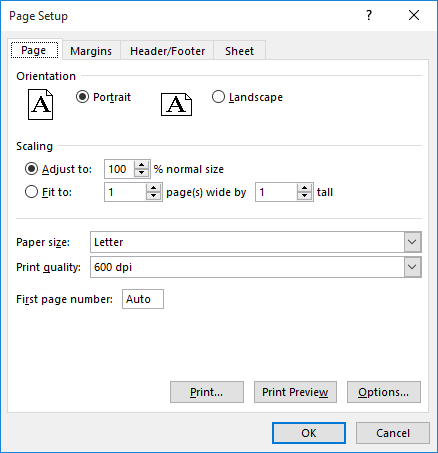 9
The Print Area
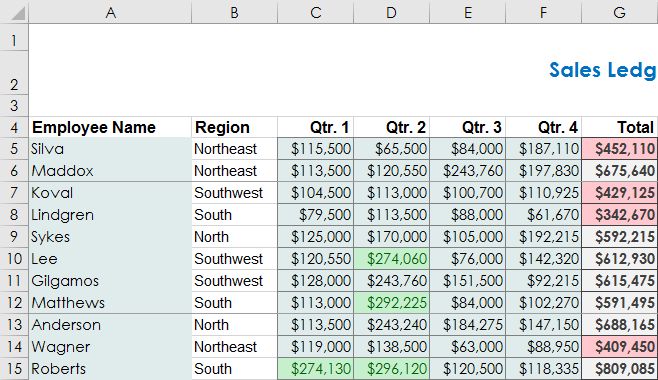 Print area border
10
Print area border
The Print Titles Command
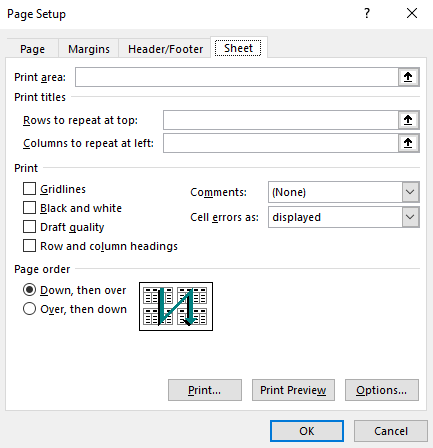 Select rows or columns to print on every page
11
Page Breaks
Default page break
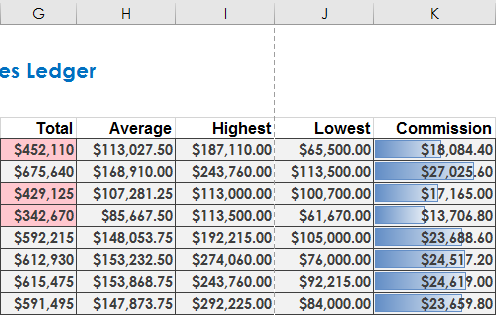 12
Workbook Views
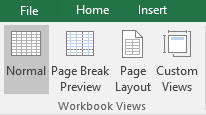 13
Page Break Preview View
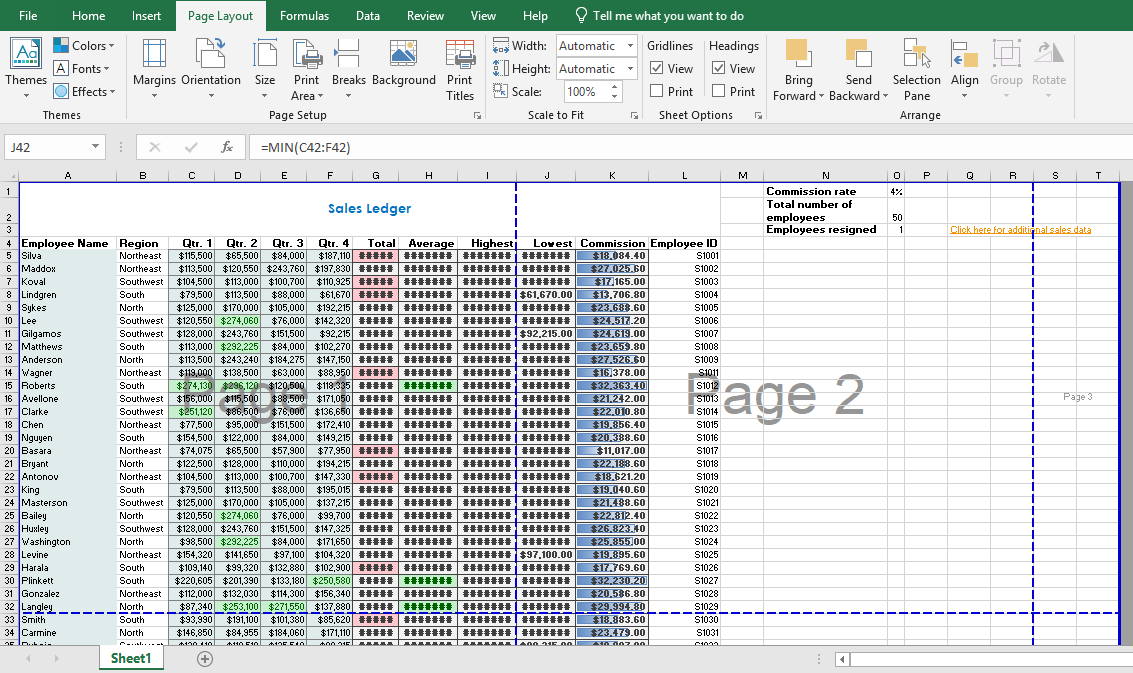 14
Headers and Footers
Headers
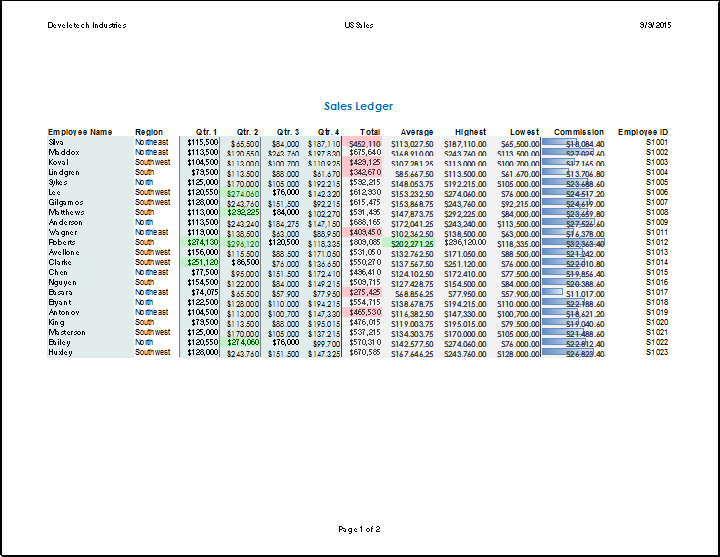 15
Footer
Page Layout View
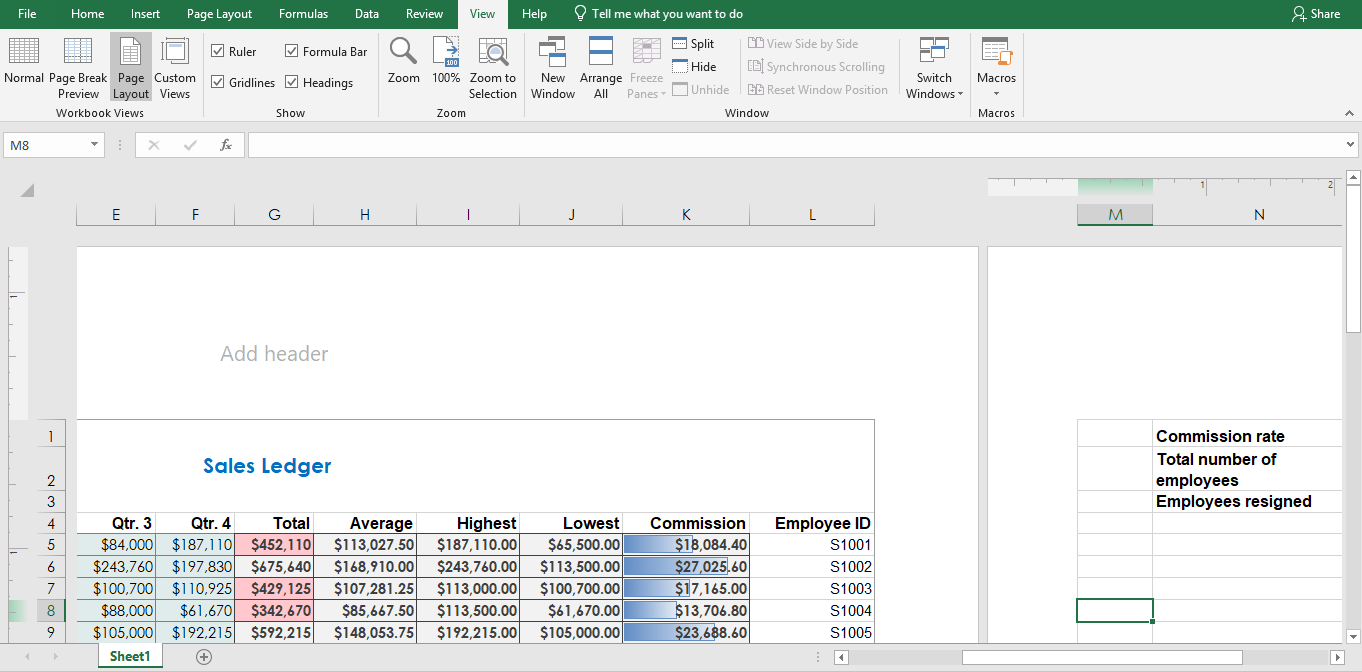 16
Contextual Tabs
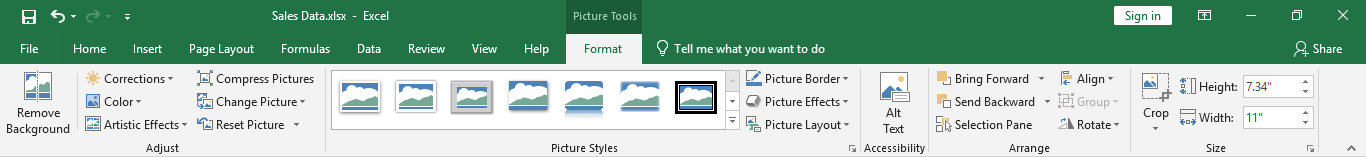 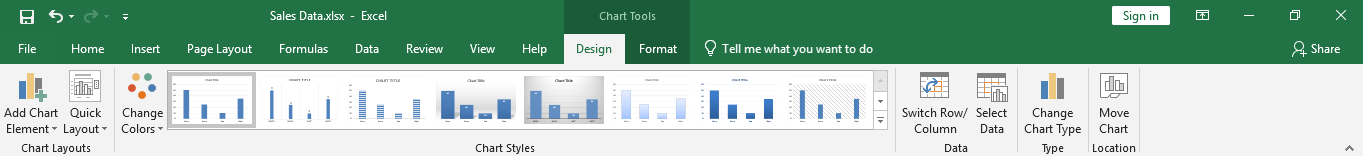 17
The Header & Footer Tools Contextual Tab
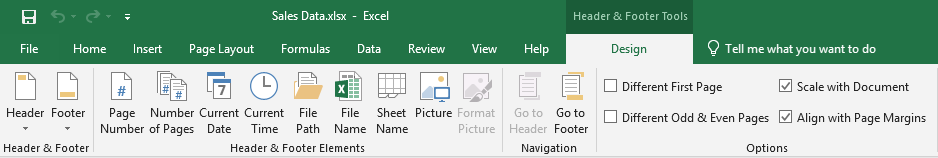 18
The Header and Footer Dialog Boxes
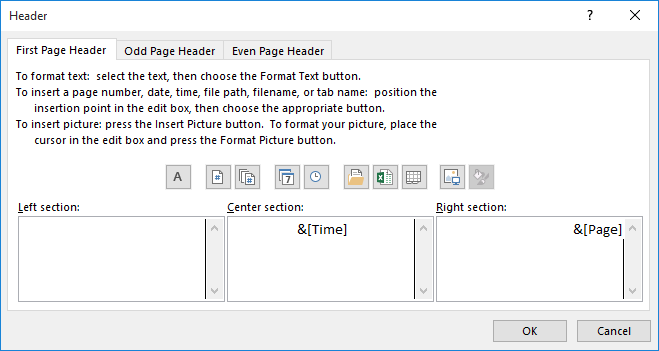 19
Managing Workbooks
Manage Worksheets
Manage Workbook and Worksheet Views
Manage Workbook Properties
20
Methods of Inserting and Deleting Worksheets
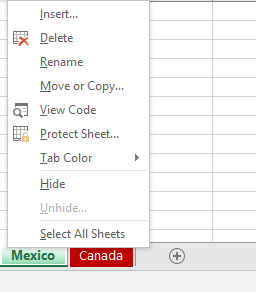 The worksheet context menu opens when you right-click worksheet tabs.
New sheet button
21
Tab Formatting Options
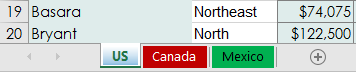 22
Drag to Reposition Worksheets
Location marker
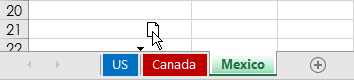 23
The Move or Copy Dialog Box
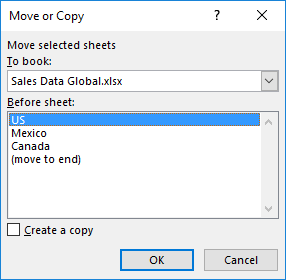 24
The Hide and Unhide Worksheet Options
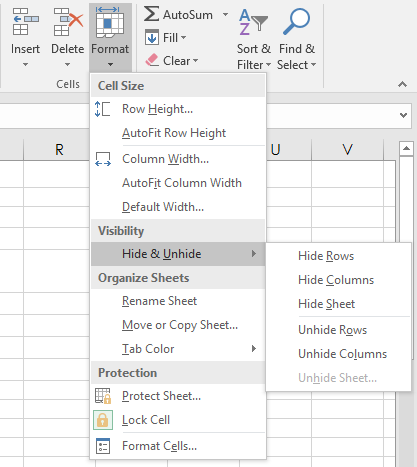 25
Custom Views
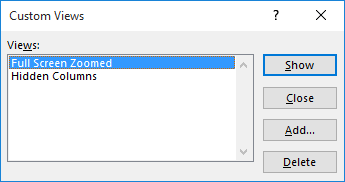 26
The Add View Dialog Box
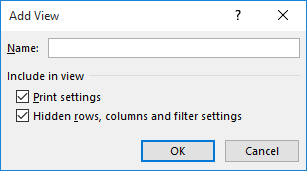 27
The Split Command
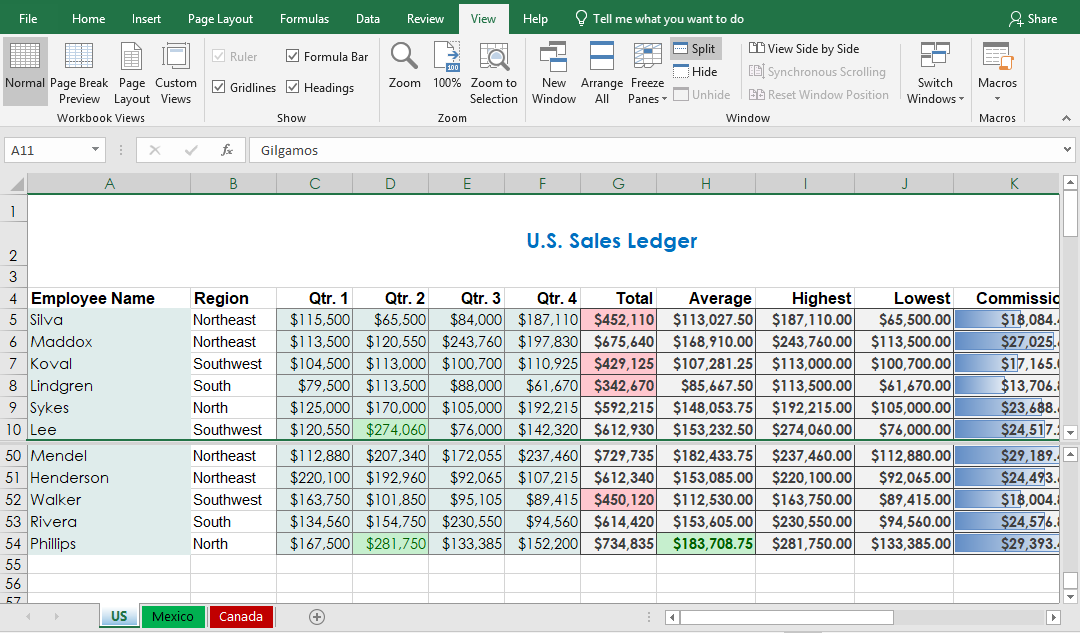 Independent scroll bars
28
Split bar
The Freeze Panes Options
Rows 1 through 4 are frozen and won’t scroll vertically.
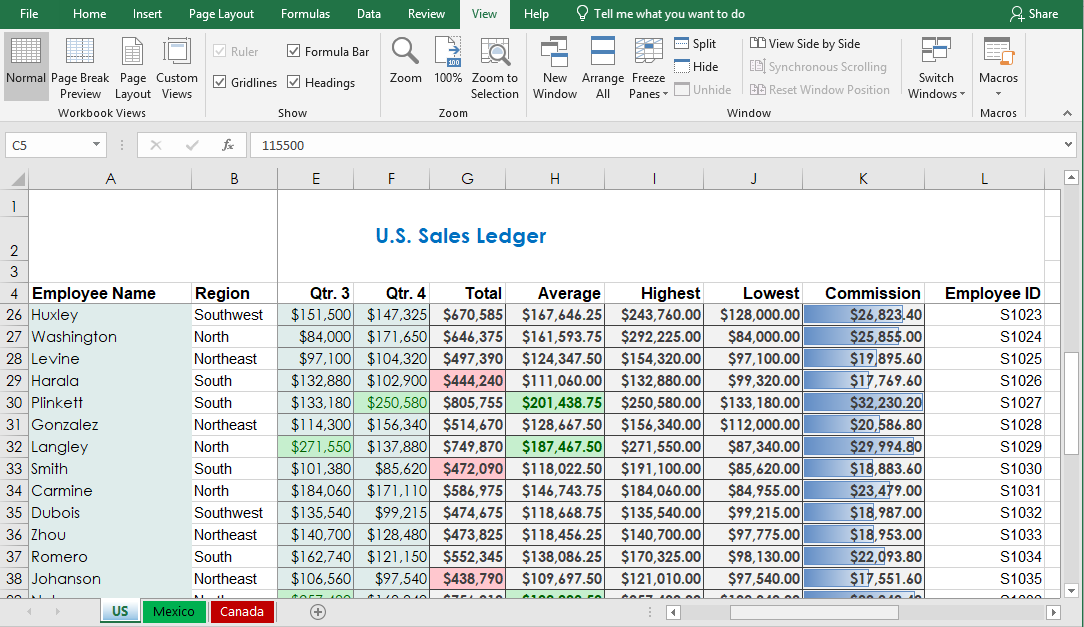 All other cells scroll normally.
29
Columns A and B are frozen and won’t scroll horizontally.
The Arrange All Command
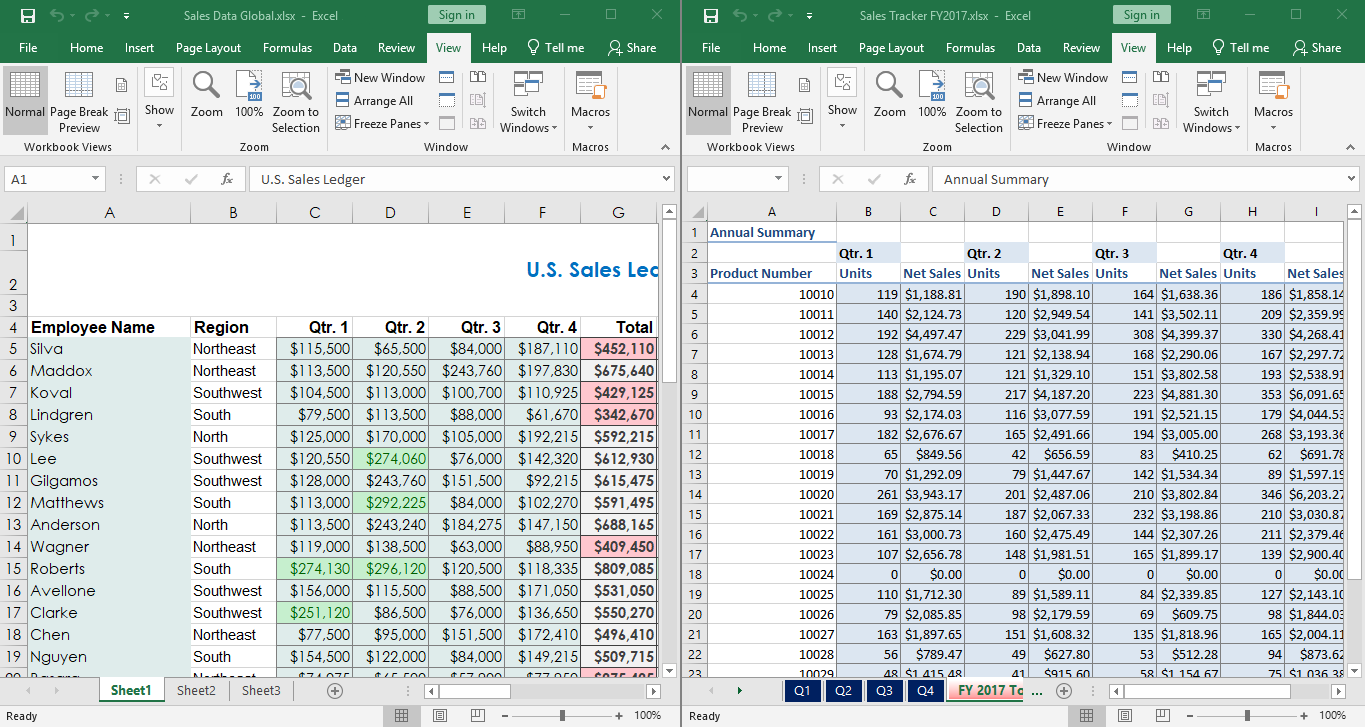 30
The Arrange Windows Dialog Box
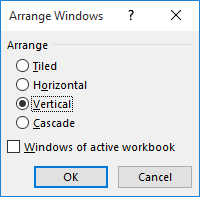 31
The View Side by Side Command
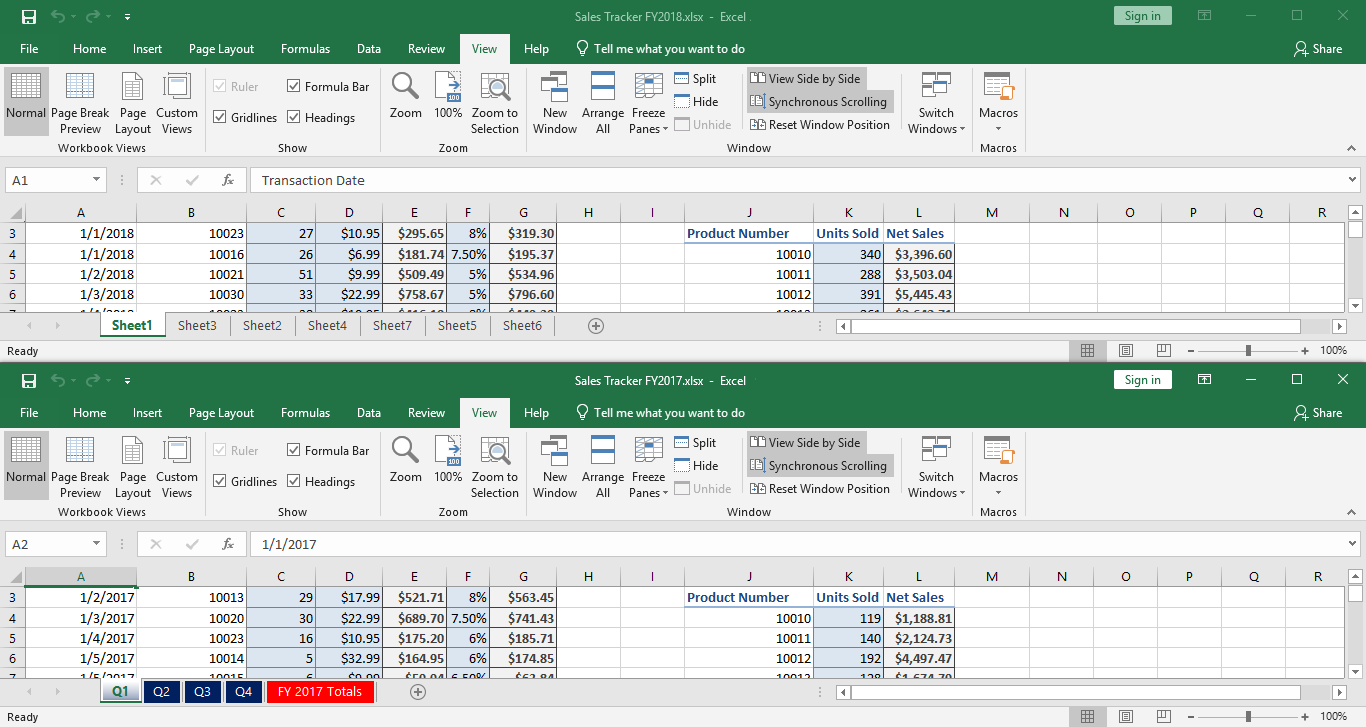 Synchronous scroll bars
32
The Switch Windows Command
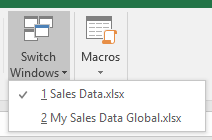 33
The New Window Command
My Sales Data Global.xlsx:1
My Sales Data Global.xlsx:2
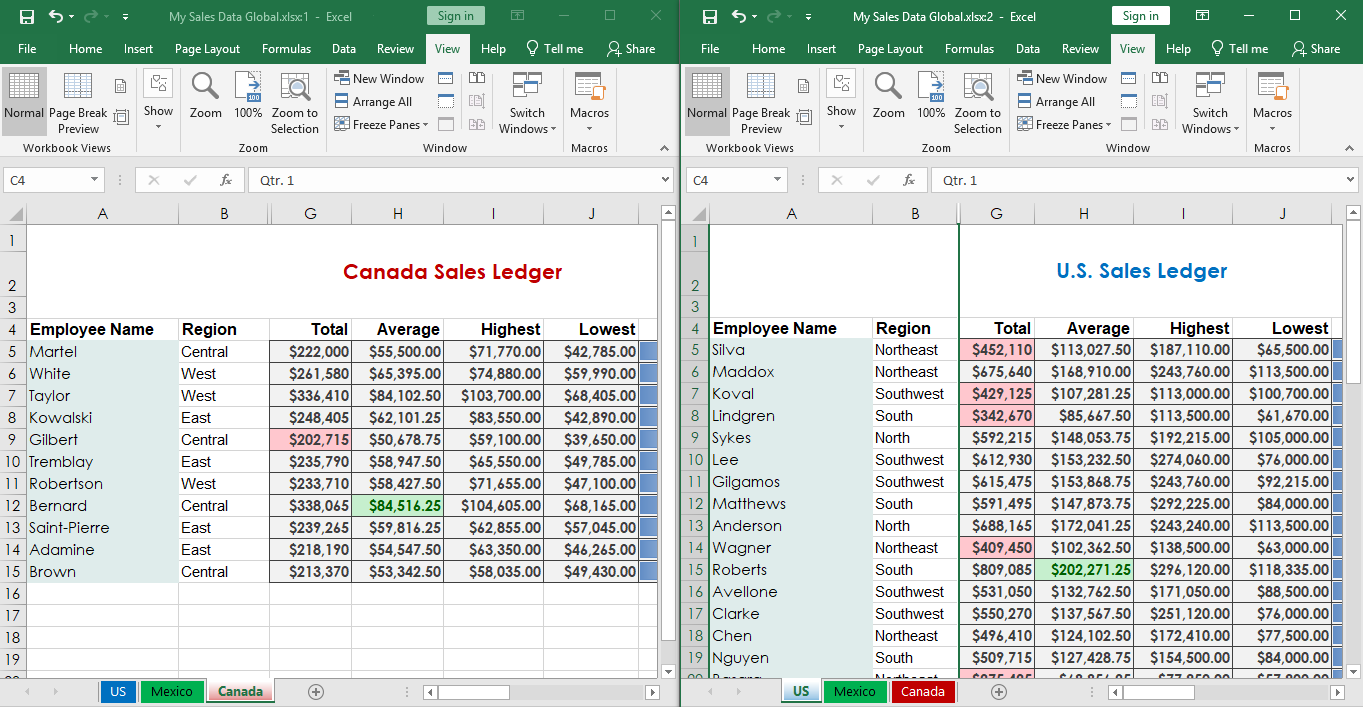 34
Workbook Properties in the Backstage View
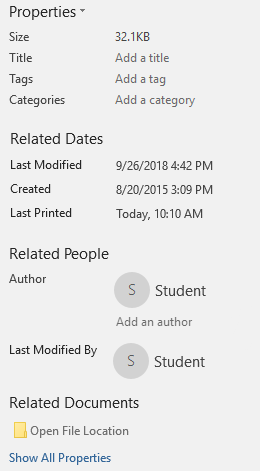 35
The Properties Dialog Box
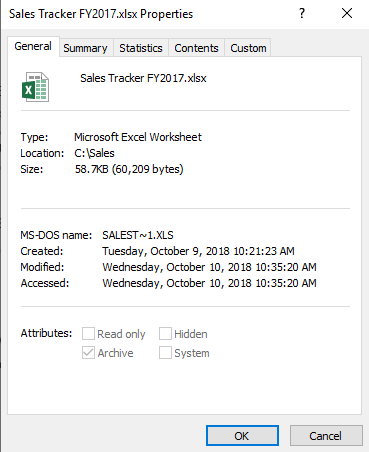 36
Custom Workbook Properties
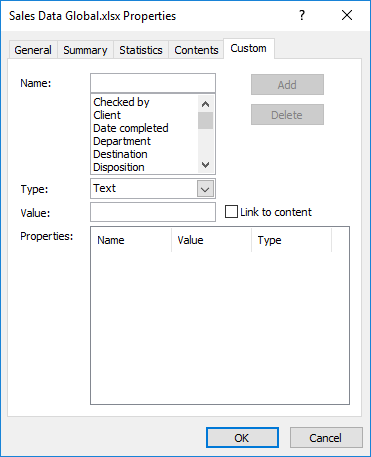 37